Supplementary Figure 2
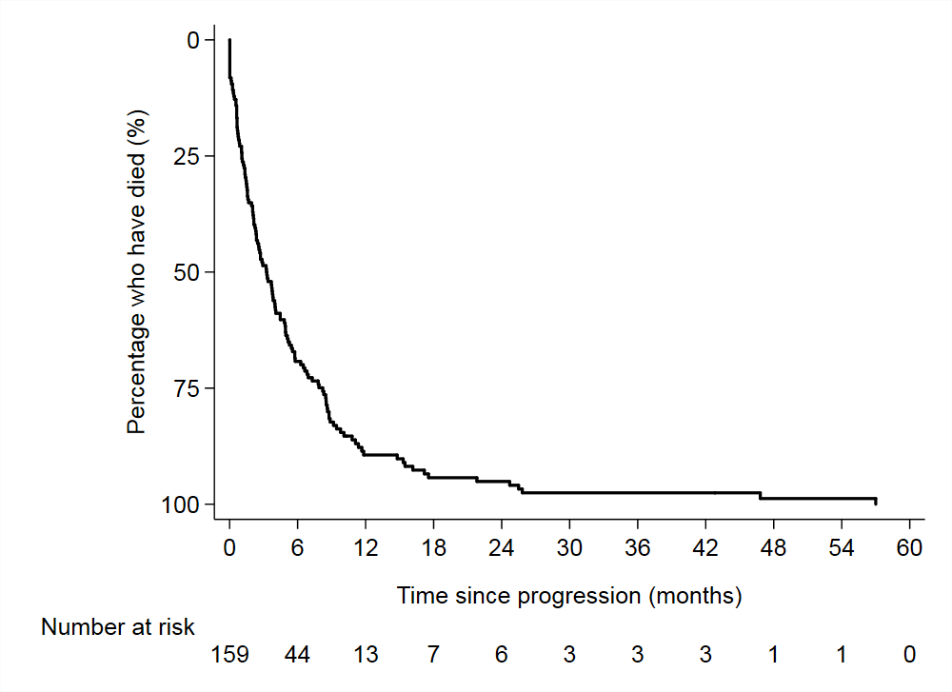 A
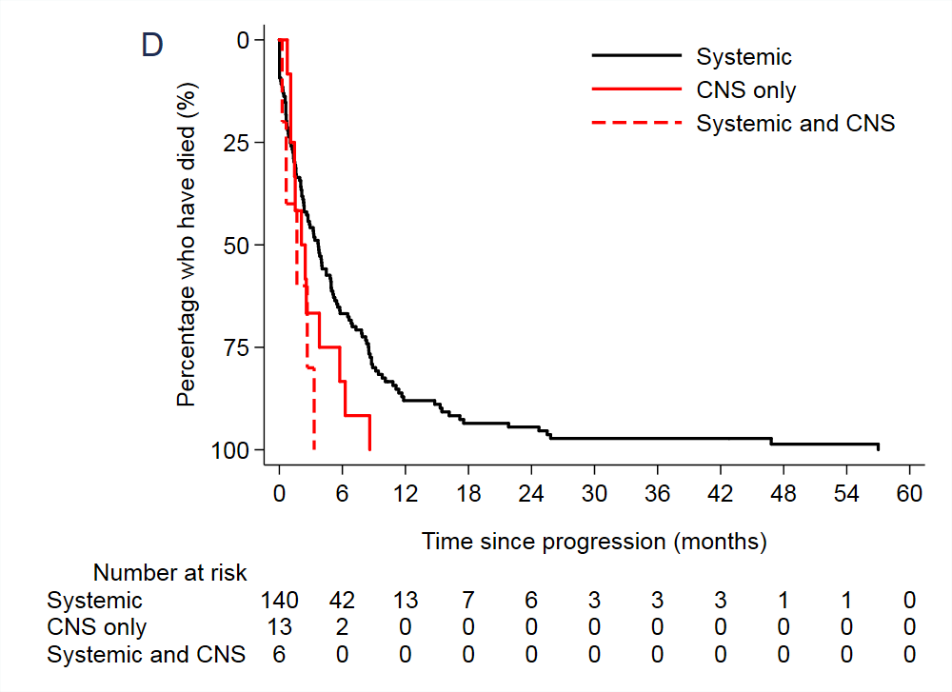 B
[Speaker Notes: Supplementary Figure 2
Overall survival of all patients with relapse (CNS and/or systemic)
Overall survival according to site of disease relapse]